Sissejuhatuseks Taavetile, Itaalia renessansskunsti suurimale kangelasele: contrapposto
Vana-Egiptuse kunst – jälgi poosi 
(jalgade ja käte asend, keha, pea hoiak)
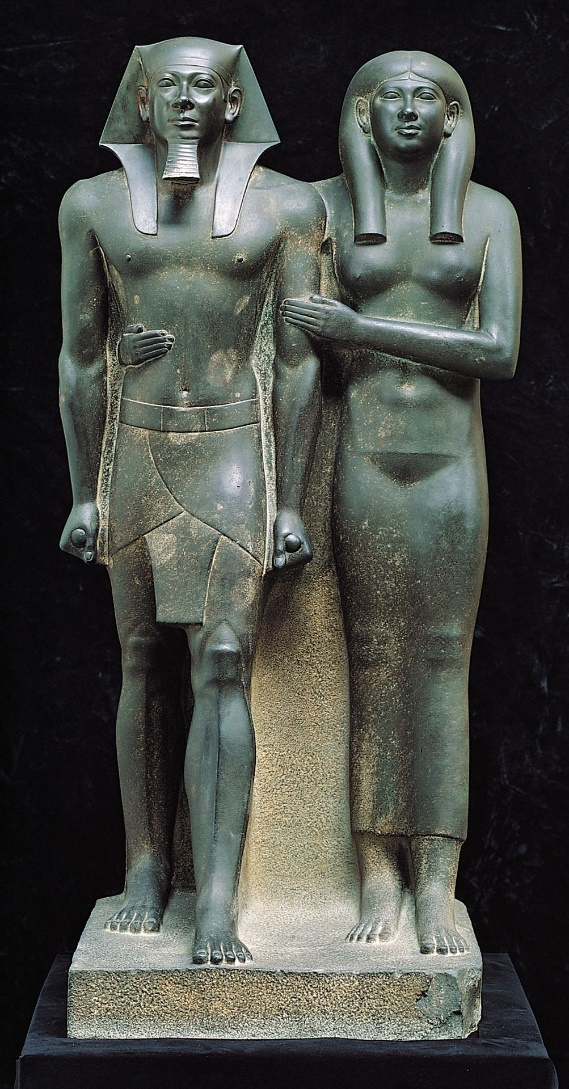 Arhailise kreeka skulptuur – Kuros jälgi poosi (jalgade ja käte asend, keha, pea hoiak)
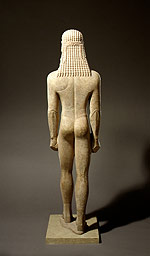 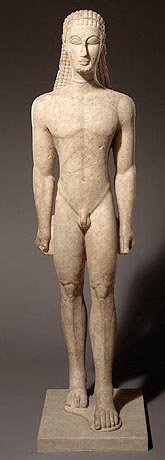 Vana-Kreeka skulptor Polykleitos Odakandja ehk KAANON– jälgi poosi (jalgade ja käte asend, keha, pea hoiak), see on contrappostohttps://smarthistory.org/contrapposto/  (õppevideo 4 min)
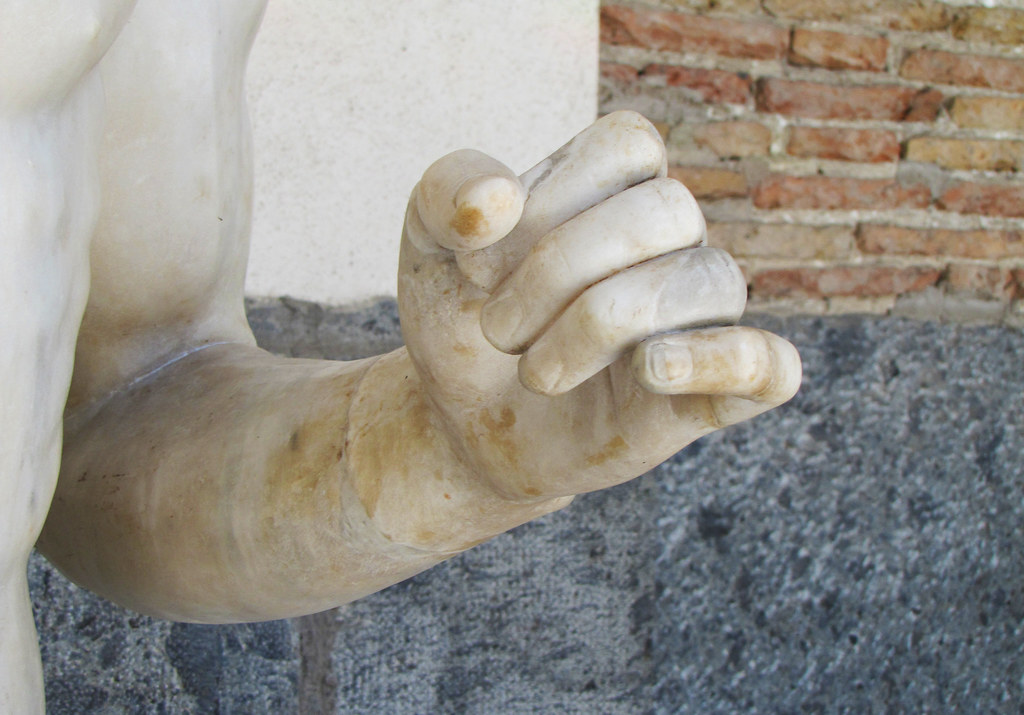 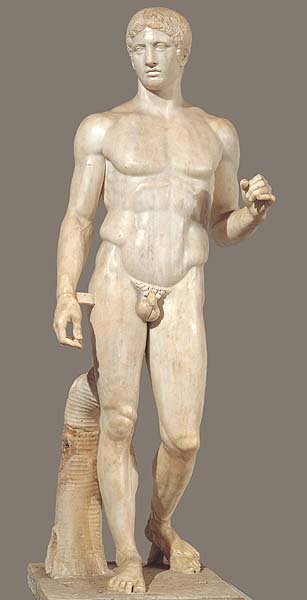 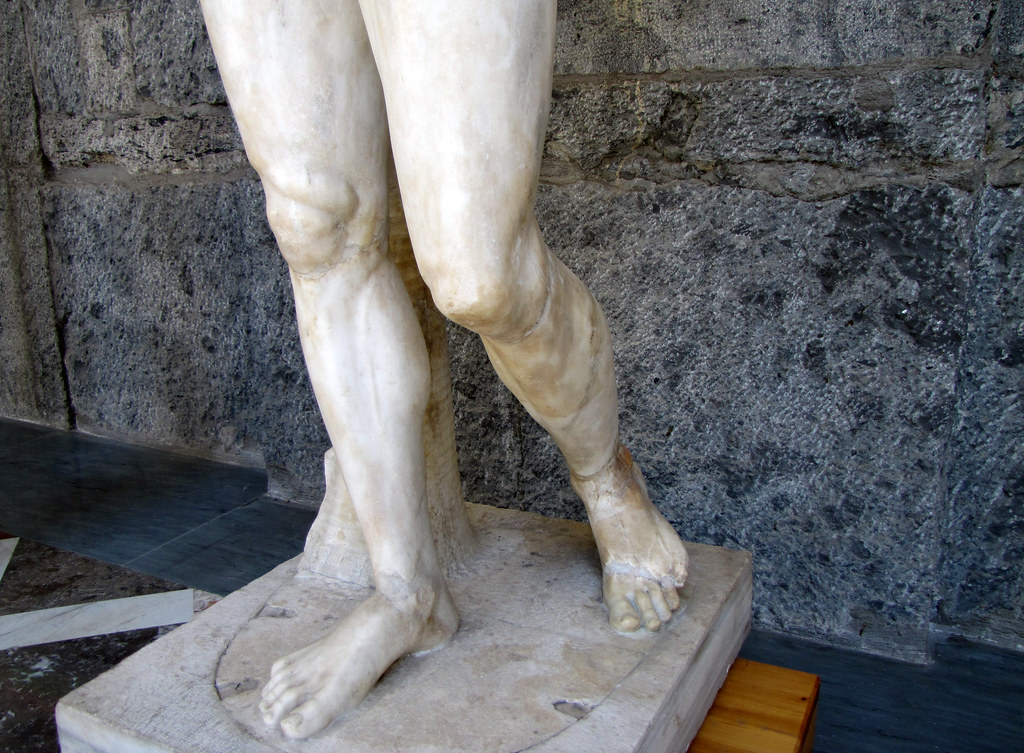 Contrapposto poos vasakul: Milo Veenusparemal: Michelangelo „Taavet“, marmor 1501-1504
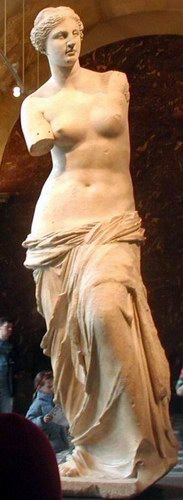 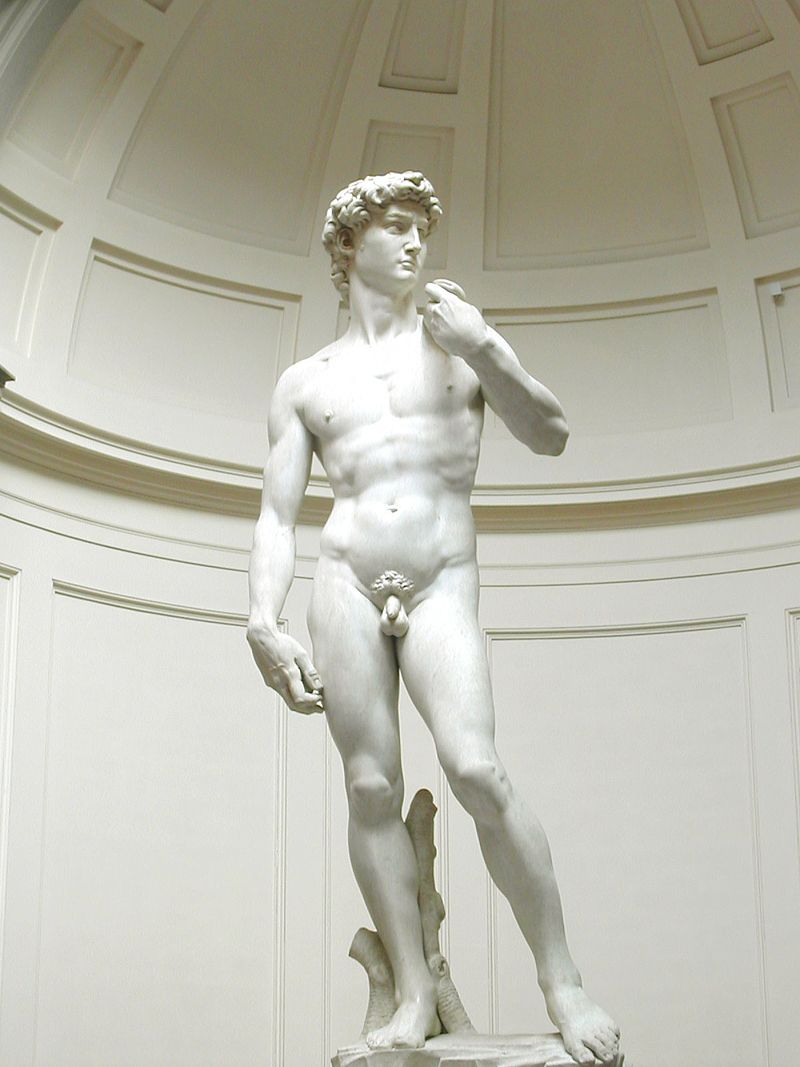 Samothrake NikeLouvre, Pariis
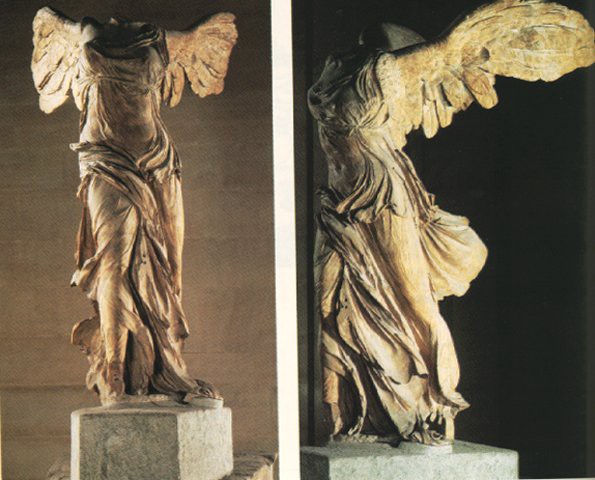 Bruce NaumanKõndimine liialdatud viisil ümber ruudu perimeetri, 1967-68https://www.youtube.com/watch?v=pkxlIbuMbDU&ab_channel=MattHulseFilmTheatre
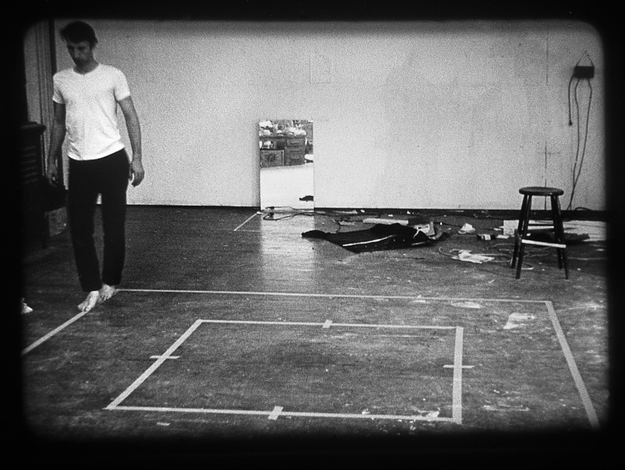 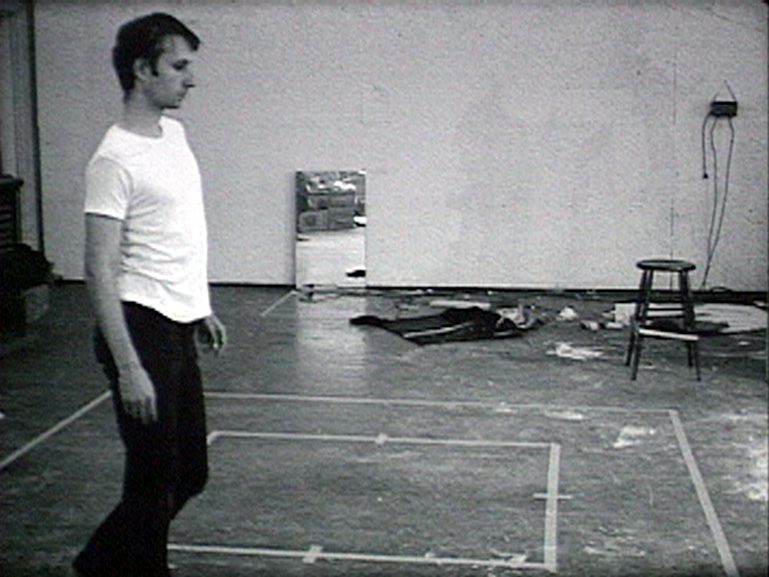 Bruce Nauman Contrapposto uuringud, I–VIIvideo, 2015/2016 https://www.youtube.com/watch?v=gwgBFynzbxg
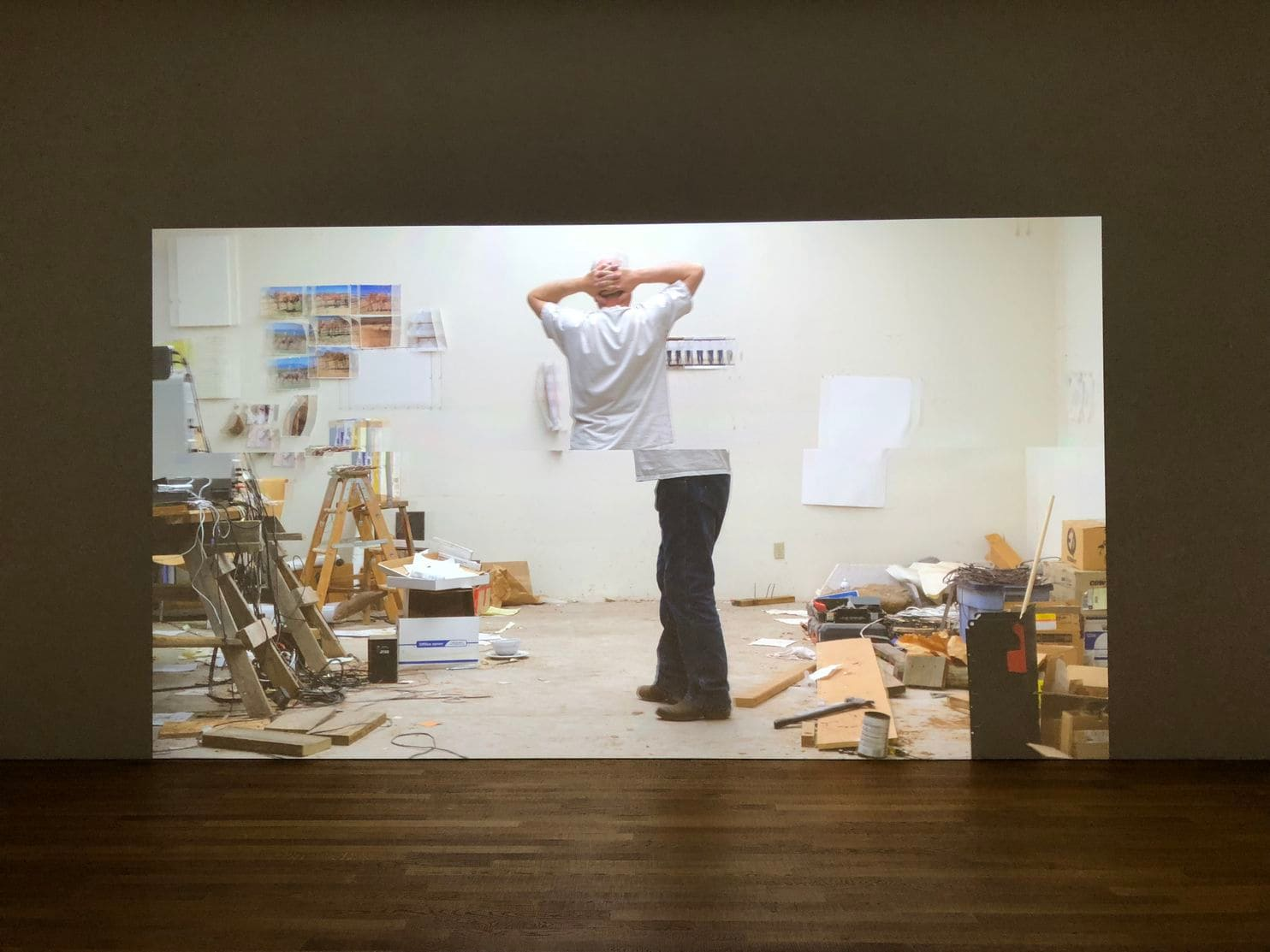 Taavet,Itaalia renessansi suurim kangelaneHeie Marie TreierKadrina 5. oktoober 2023
Taavet – isik ja renessansskunsti kangelane
algallikas
Kunstiajalooline selgitus
Piibel: Vana Testament 
Saamueli raamat 16: Taavet võitakse kuningaks

1. Saamueli raamat 17: Taavet ja Koljat
Gustav Frank, Barbara Lange „Sissejuhatus pilditeadusesse. Pildid visuaalkultuuris“. 

Saksa keelest tõlkinud Katrin Kaugver. 
TLÜ Kirjastus Tallinn 2015
Lk 106-115
Taavet, juutide kuningasnoorest Taavetist on juttu Vanas Testamendis, 1. Samueli raamat 17Taaveti ja Koljati loo faasid:
Taavet oli pere noorim poeg, teismelisena lambakarjus
Kaitstes karja – läks võitlema karuga ja lõviga ning võitis
Taavet võiti tulevaseks kuningaks, kui oli teismeline lambakarjus
Kuulis, et lähedased on hädas vilistide kangelase Koljatiga
Läks vendadele toitu viima, nõustus võitlema Koljatiga
Vennad kurjustasid: mida sa nooruke tuled siia ohtlikku kohta!
Taavet vihastas – kes julgeb Iisraeli Jumala vastu ülbitseda (Koljat)
Kuningas Samuel pakkus turvist, Taavet keeldus võõrast turvisest
Taavet läks Koljati vastu vaid lingu ja paari kiviga
Täpne vise pea pihta 
Taavet võttis Koljati enda mõõga ja raius pea maha – võit!
Vilistid olid lahingu kaotanud, nende sõjavägi lahkus häbiga
Taavel – Jumalale meelepärane
MichelangeloTaavet (5,17 m), Carrara marmor, 1501-1504 algselt Palazzo della Signoria ees, Firenze
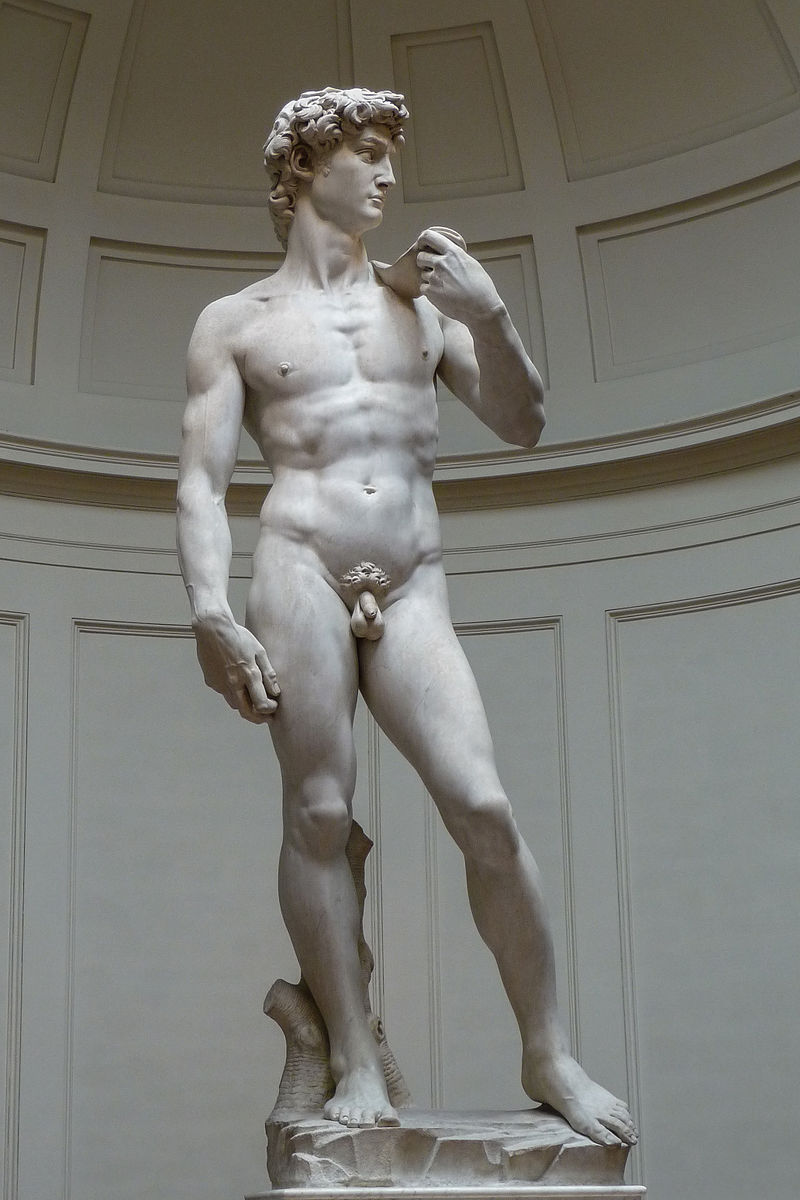 Taavet, juutide kuningas
Taavet ja tema poeg Saalomon on omandanud staatuse kui Vana Testamendi kõige austatumad kuningad – kui positiivne eeskuju tulevastele põlvedele

Taavetist sai poliitiline sümbol ja üldistus – tähenduses: väike on võimeline ära võitma suure, kui tema poolel on Jumal, kes annab talle nutika strateegia ja jõu
Taavet, juutide kuningas
Kuidas kujutavad erinevad renessanss- ja barokk-kunstnikud Taavetit?

Millist faasi Taaveti ja Koljati loos nad eelistavad?

Mis materjali kasutavad? 
Mida rõhutatakse Taaveti välimuses?
Kust võetakse eeskuju Taaveti kujutamisel?
Mis tähenduse annavad räägivad skulptuuri mõõtmed?
Vararenessanss
Donatello (ca 1386-1466)Taavet, esimene variant, Donatello esimene oluline tellimustöömarmor, 1408-1409
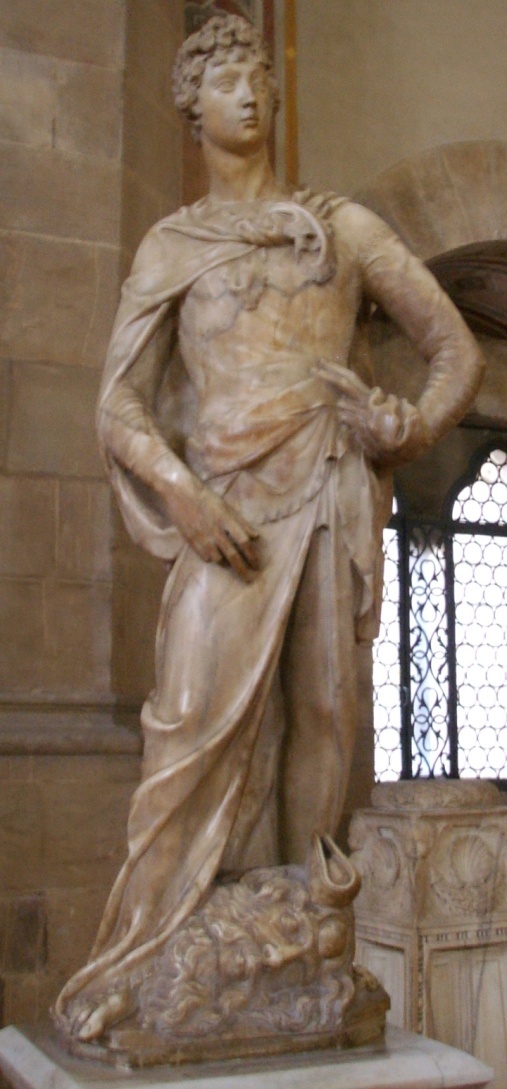 Nägu on kujutatud veel gootilikult
jalgade asend klassikaline contrapposto (vasak jalg ja parem käsi – parem jalg ja vasak käsi tasakaalustavad kompositsiooni), lõdvestunud hoiak ja väljasirutatud poos
Taaveti ilme selline, nagu ta poleks teadlikki Koljati peast oma jalge ees

Kuju oli algselt ette nähtud üle maalituna ja   kullatuna, seisma kõrgel postamendil, vaadatuna eemalt ja madalamalt positsioonilt
Donatello (ca 1386-1466)Taavet, kõrgus 158 cmpronks, 1440ndad
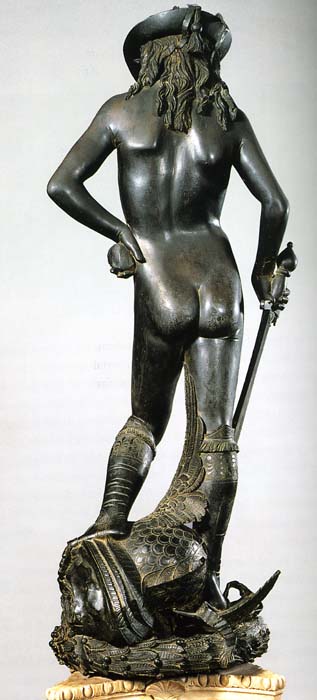 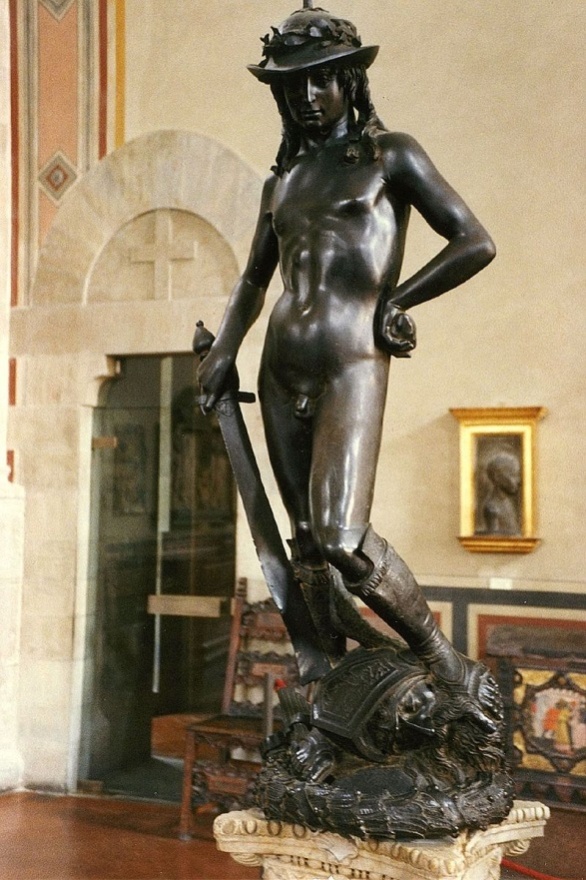 Donatello (ca 1386-1466)Taavet, kõrgus 158 cmpronks, 1440ndad
Oluline töö – esimene vabalt seisev toestuseta pronksskulptuur renessansi ajal
Esimene skulptuur meesaktist pärast antiiki, kujutatud ümberlõikamata
kannab ebaproportsionaalselt suurt Koljati mõõka, jalge ees Koljati pea

tähenduslik naeratus!
kübar ja sandaalid

Skulptuuri loomisaeg dateerimata ja dokumenteerimata, palju oletusi
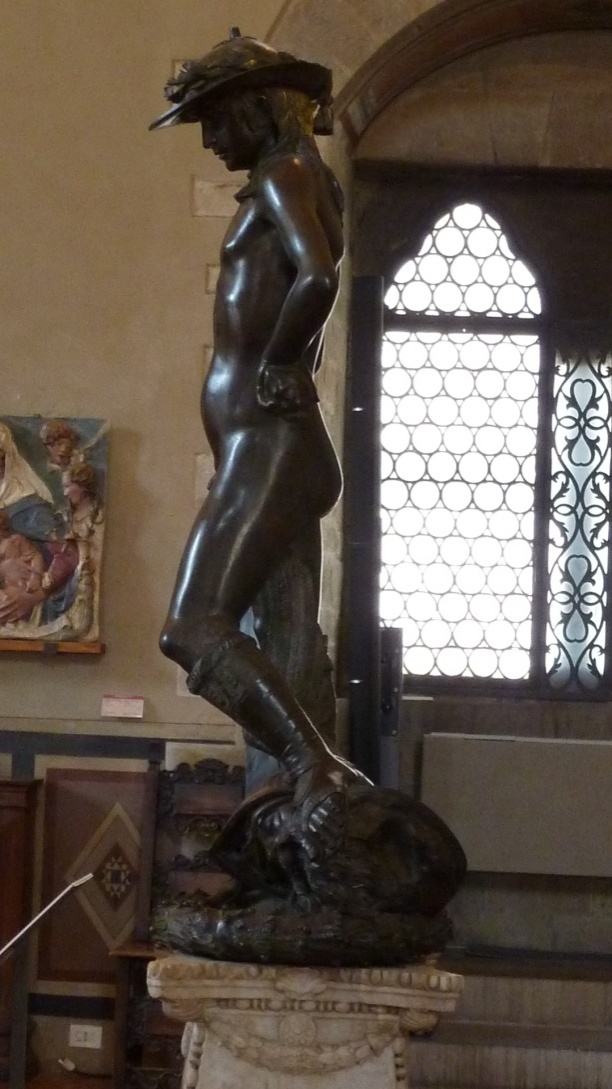 Donatello (ca 1386-1466)Taavet, kõrgus 158 cmpronks, 1440ndad
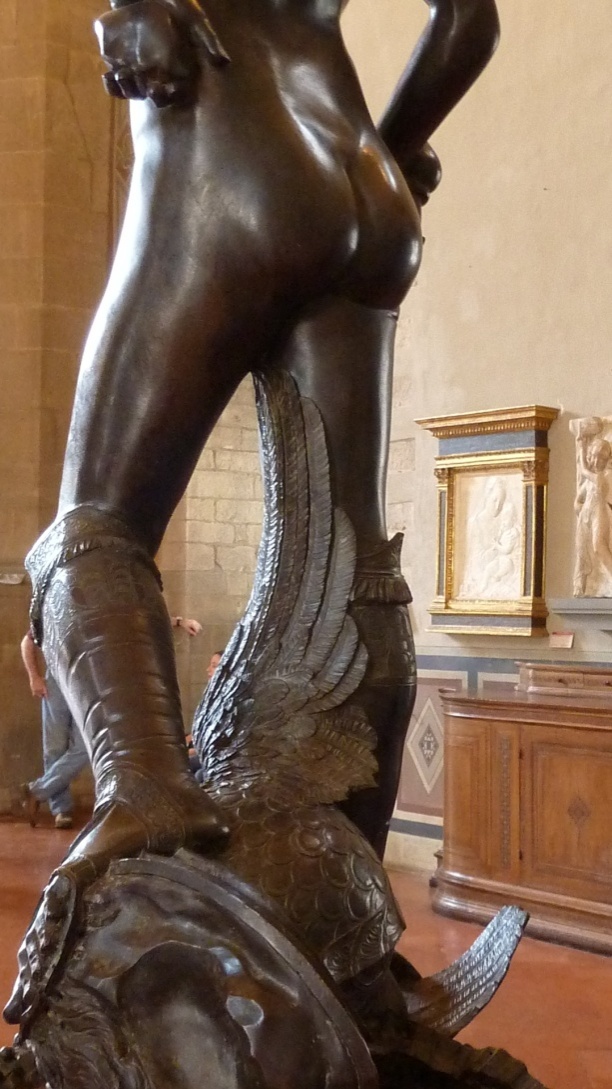 Vasari kirjeldas skulptuuri kui sedavõrd loomutruud, et see võis olla tehtud natuurist
Vastuoluline retseptsioon – skulptuuris midagi rahutukstegevat
Maharaiutud Koljati pea habe keerdub Taaveti figuuri jala ümber
Koljatil on tiibadega kiiver, mille vasak tiib sirutub Taaveti paremat jalga pidi
Kas siin väljendub a) Firenze ühiskonnas levinud homoseksuaalsus? b) Donatello isiklik eelistus?
Sodoomia – kuritegu, seega skulptuur on kujutatud riskantselt ja ohtlikult
Andrea del Verrocchio (1435-1488)Taavet, kõrgus 125 cm, vararenessanss pronks, 1473-75
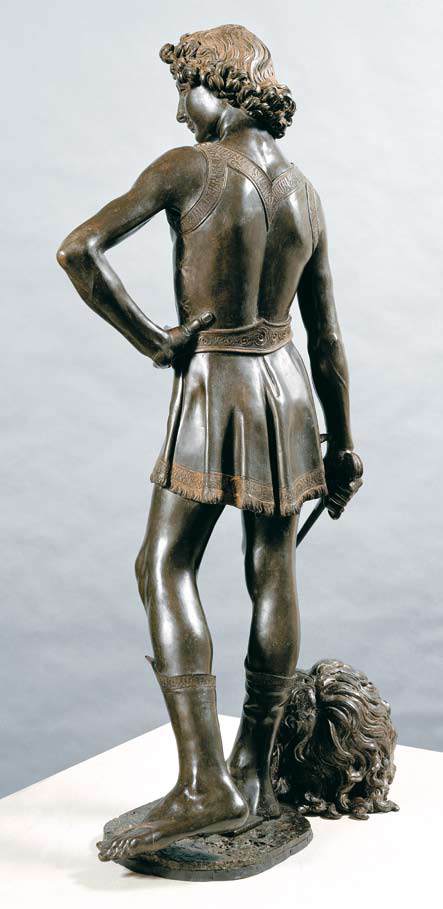 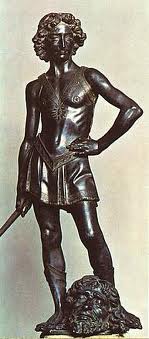 Donatello ja Verrocchio versioonid Taavetist
Donatello, pronks, 1440ndad
kõrgus 158 cm
Verrocchio, pronks, 1473-75
kõrgus 125 cm
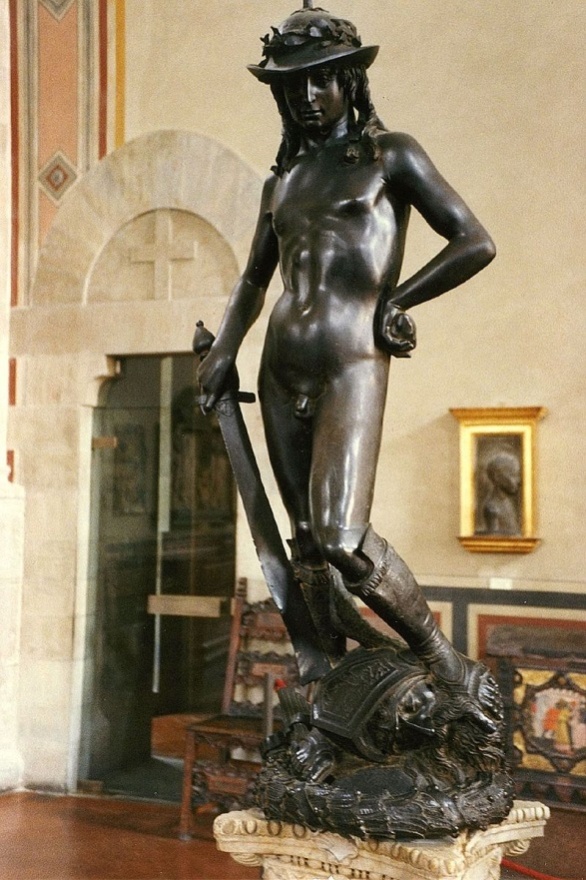 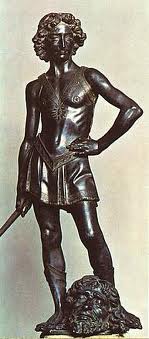 Antonio del Pollaiuolo (1429-1498)Taavet võidukasca 1472, tempera paplipuidust tahvlil Staatliche Museen zu Berlin
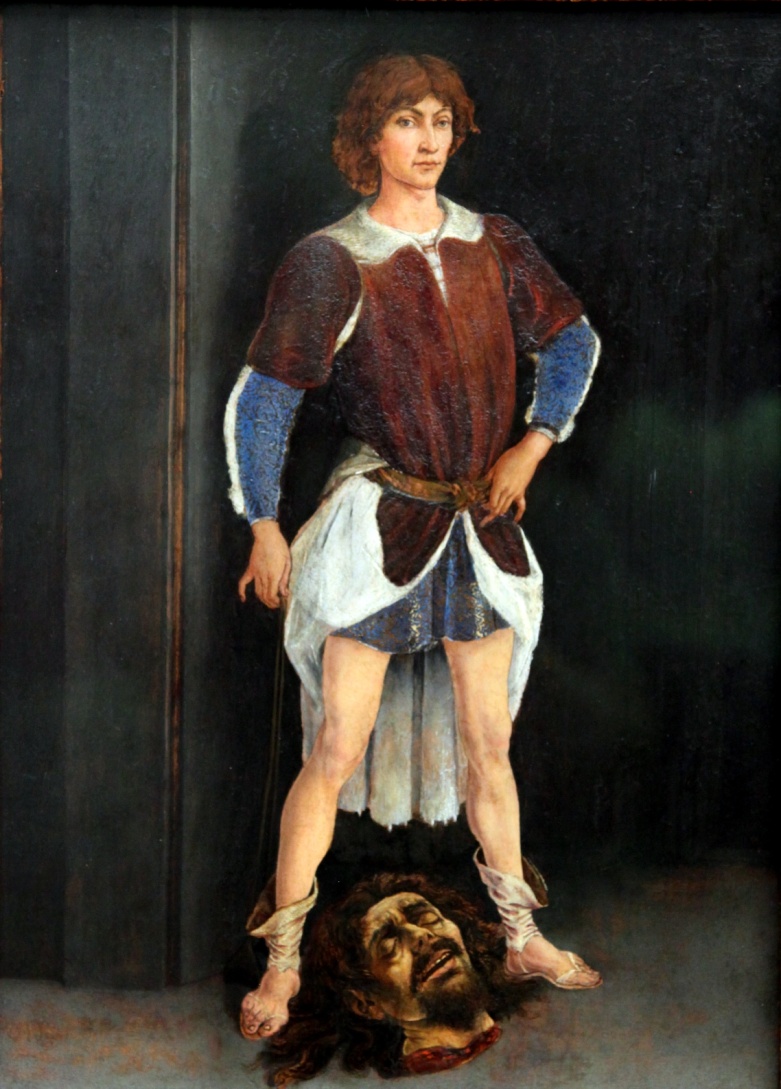 Pollaiuolo oli Botticelli õpetaja, pärit Firenzest
Itaalia renessanss maalija, skulptor, graafik, kullassepp

Firenzes Medicite tellimustöö
Kõrgrenessanss
MichelangeloTaavet (5,17 m), Carrara marmor, 1501-1504 algselt Palazzo della Signoria ees, Firenze
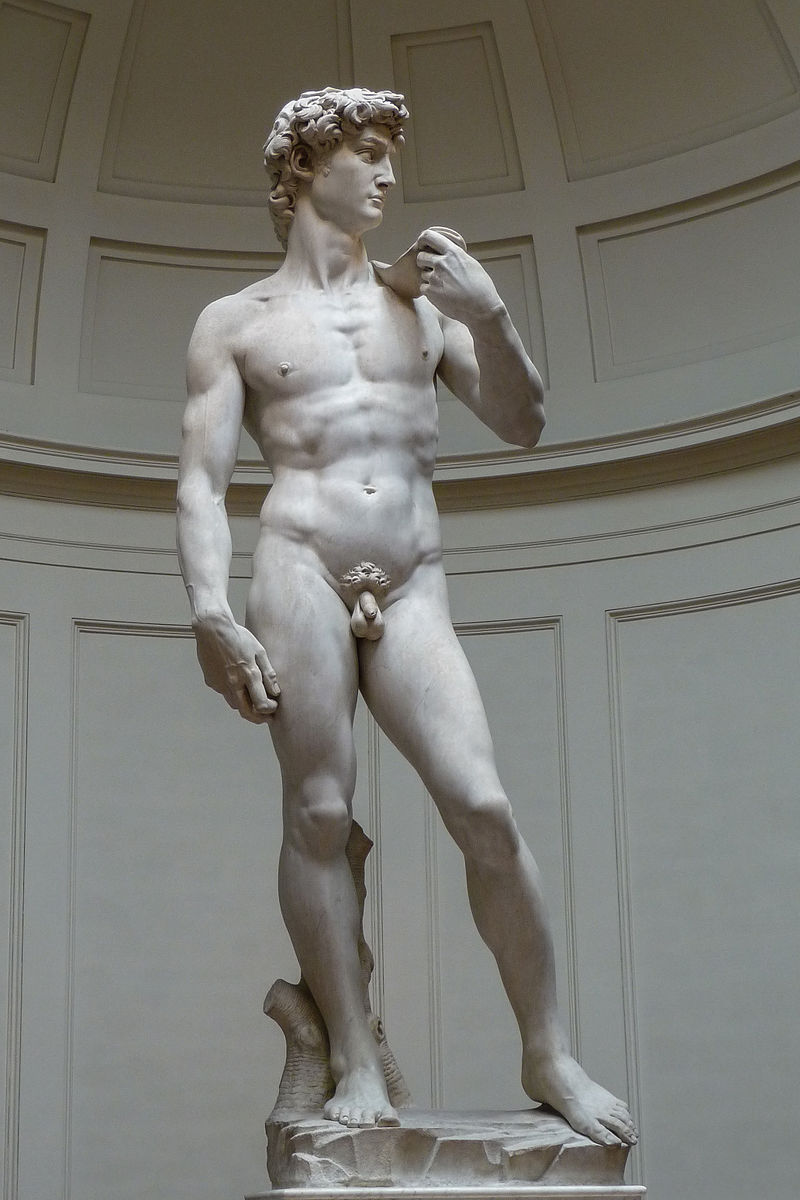 MichelangeloTaavet (5,17 m)marmor, 1501-1504, koopia Palazzo della Signoria ees, Firenze
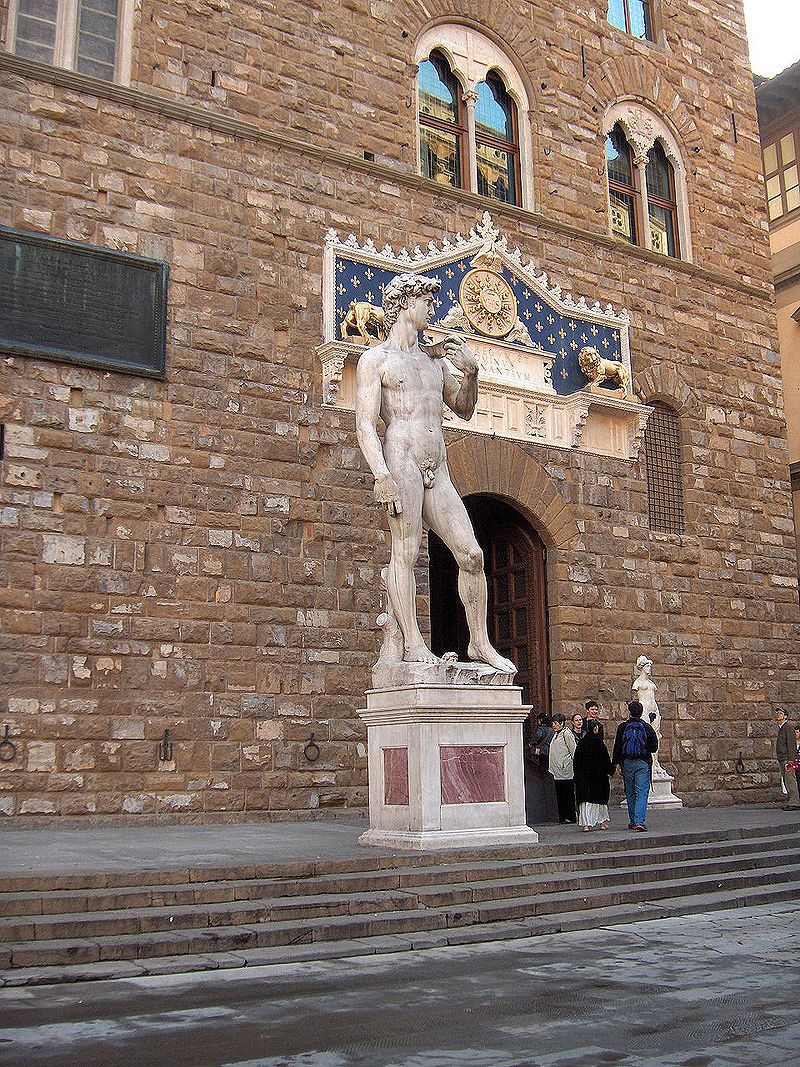 MichelangeloTaavet (detail)marmor, 1501-1504, algselt Palazzo della Signoria ees, Firenze
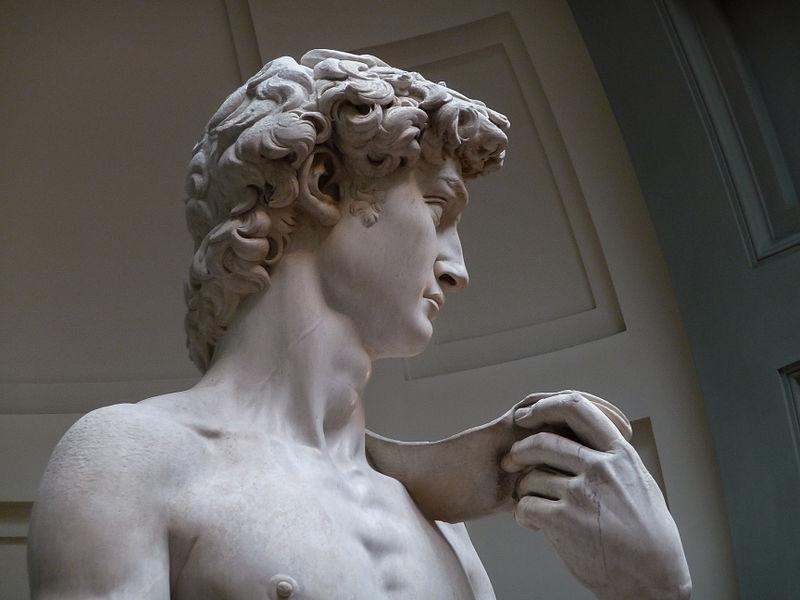 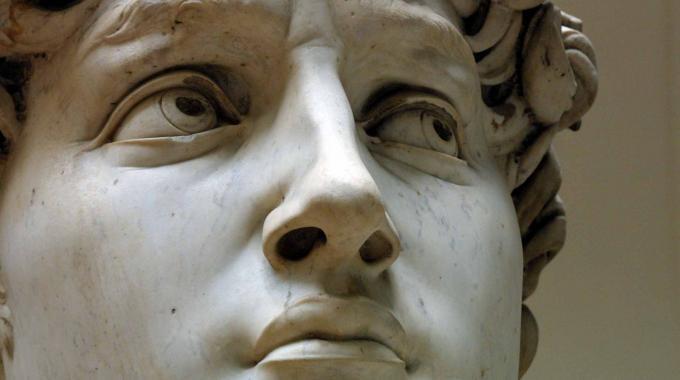 Taavet, juutide kuningas
Michelangelo, 
1501-1504
kõrgus 5,17 meetrit
Bernini, 
1623-24
kõrgus 170 cm
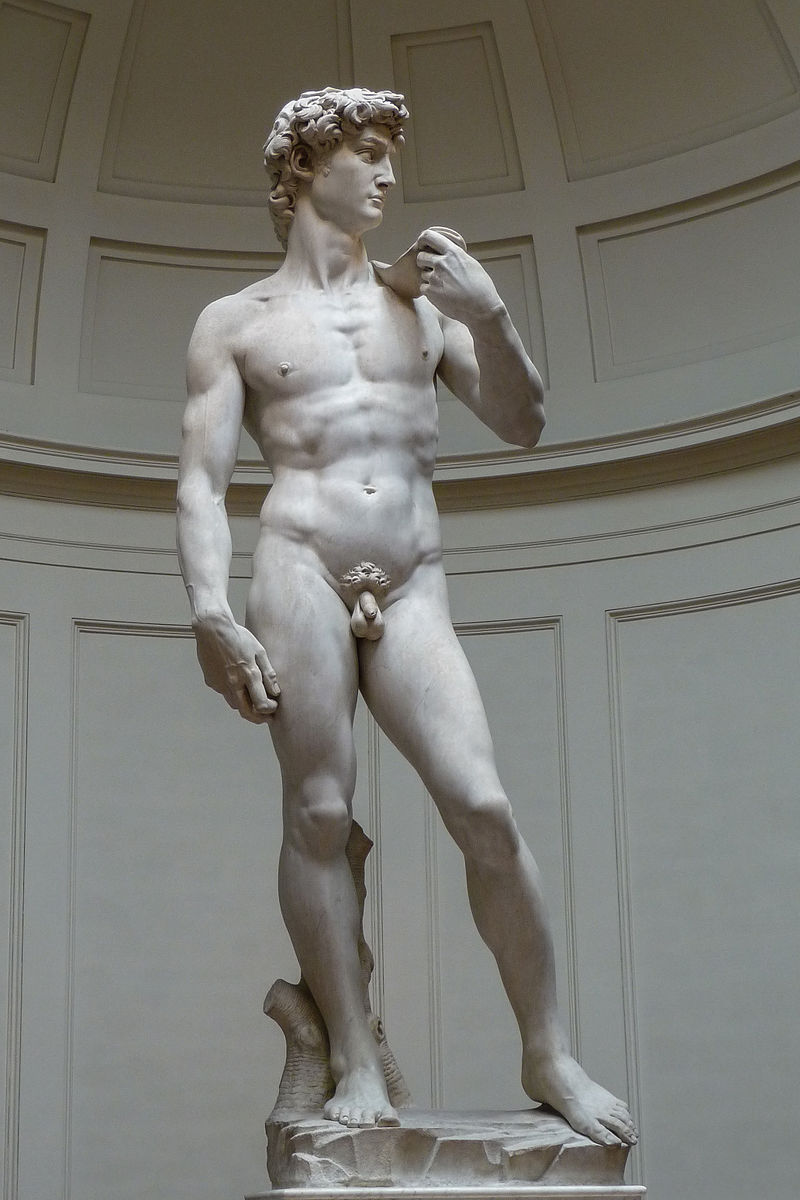 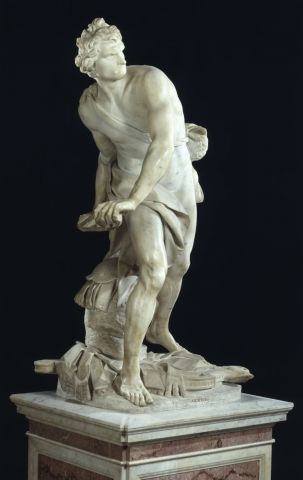 Barokk
Gian Lorenzo Bernini (1598-1680)Taavet, marmor, 1623-24Borghese galerii Roomas
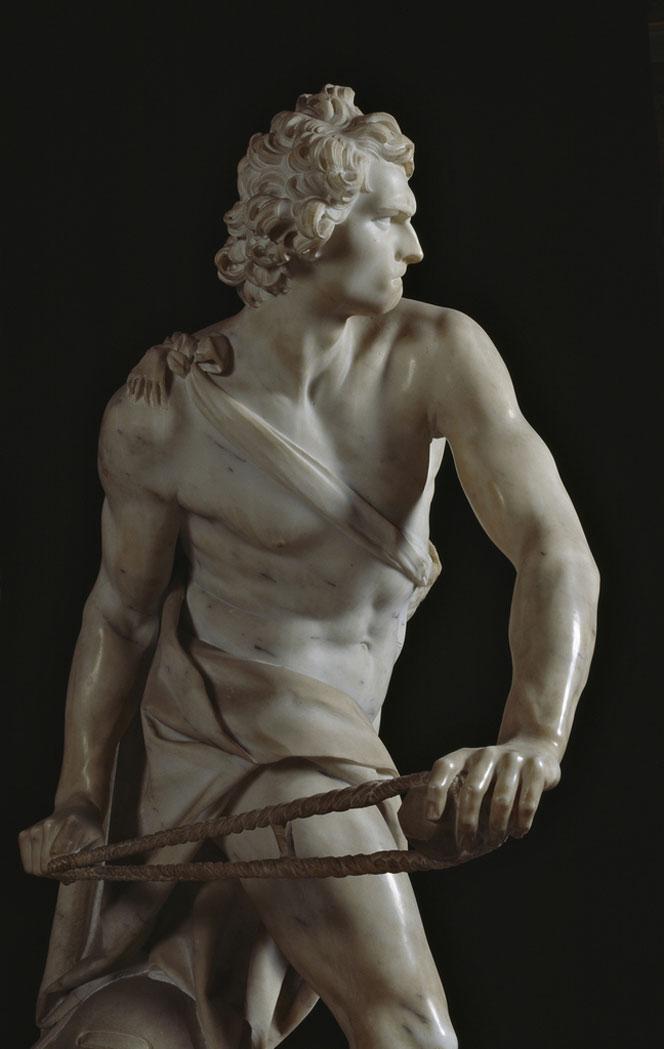 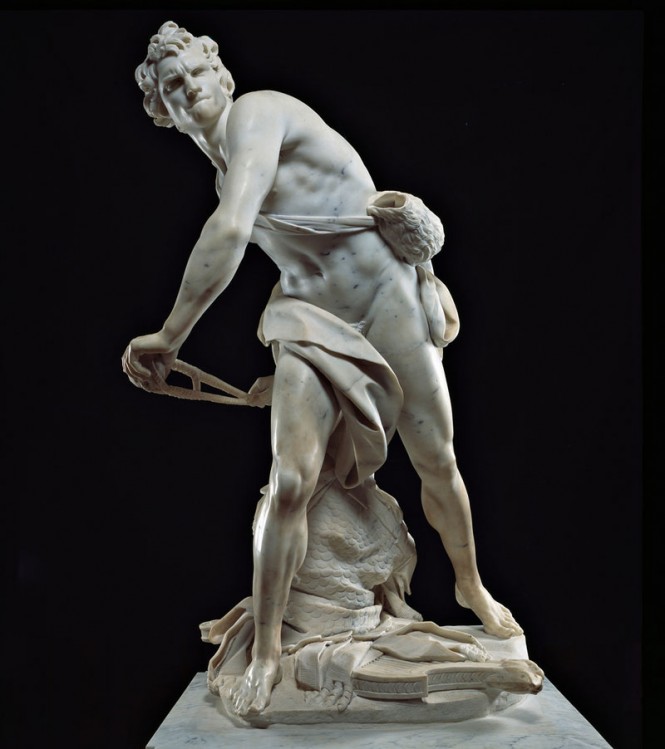 Gian Lorenzo Bernini (1598-1680)Taavet, marmor, 1623-24Borghese galerii Roomas
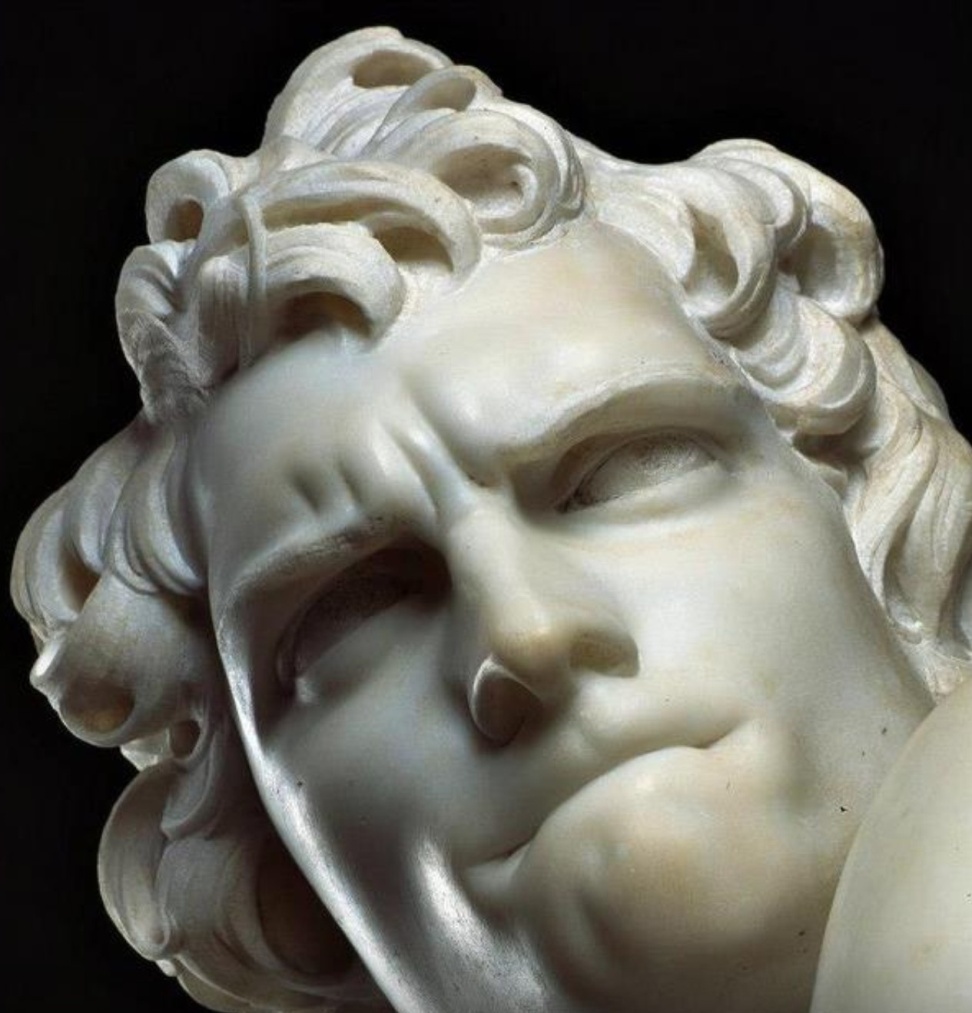 Tellijaks Bernini olulisim patroon, kardinal Scipione Borghese, kes oli kunstikoguja
Praegu Galleria Borhese

25-aastane Bernini oli kaua maadelnud küsimusega, kuidas Taaveti nägu kujutada
legendi järgi nägi ta omaenda kimbatuses nägu peeglist – ja see andis lahenduse
Gian Lorenzo Bernini (1598-1680)Taavet, marmor, 1623-24Borghese galerii Roomas
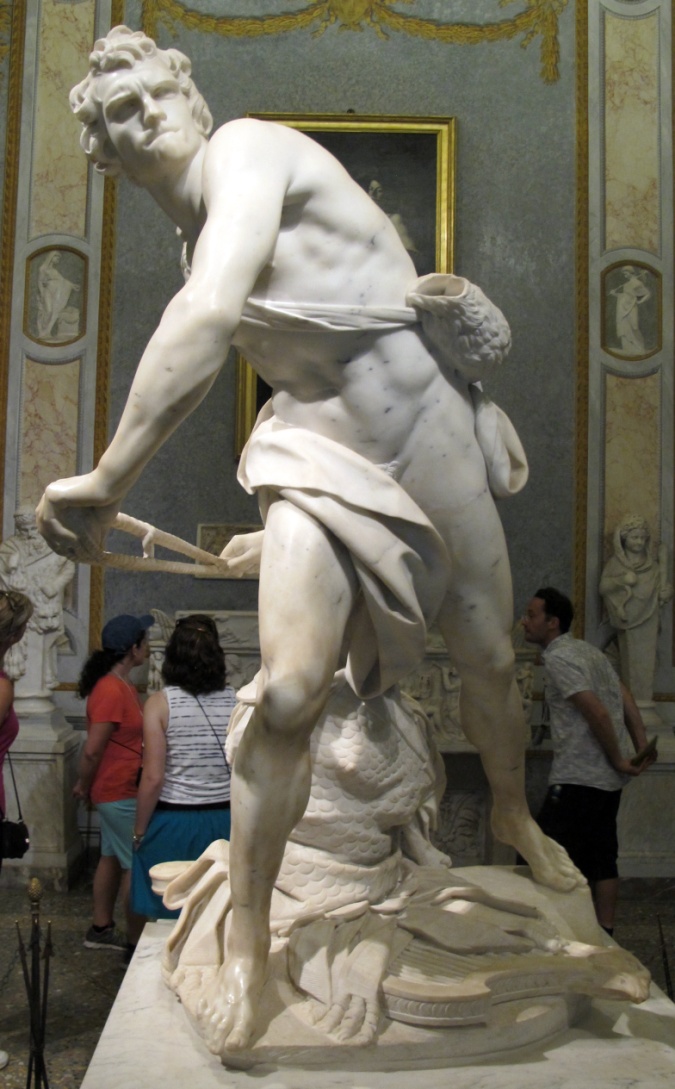 Michelangelo “Taaveti” tõlgendus kaasaegses kunstis on aga hoopis midagi muud, tulenevalt poliitilistest vooludest, noortest marxistlikest mittevalgetest kunstnikest jms,  vt:

https://ekspress.delfi.ee/arvamus/valge-mehe-suu-ja-valge-varv-kunstis?id=79211156

Heie Marie Treier. Valge mehe süü ja valge värv kunstis.
Eesti Ekspress 25. august 2017
Michelangelo „Taaveti“ kaitsmine kohtus
https://hyperallergic.com/826046/florence-museum-wins-copyright-lawsuit-over-image-of-david/

Hyperallergic, 4. juuni 2023

Artikkel sellest, kuidas Galleria dell´Accademia direktor Cecilie Hollberg Firenzes kaitseb „Taavetit“ kohtus moonutajate vastu, ka Uffizi galerii Firenzes kaitseb kohtus oma renessansskunsti teoseid. 

Now, Edizioni Condé Nast will need to pay the Galleria dell’Accademia the €20,000 (~$21,445) licensing fee and a €30,000 (~$32,170) fine for the way in which it altered the image.
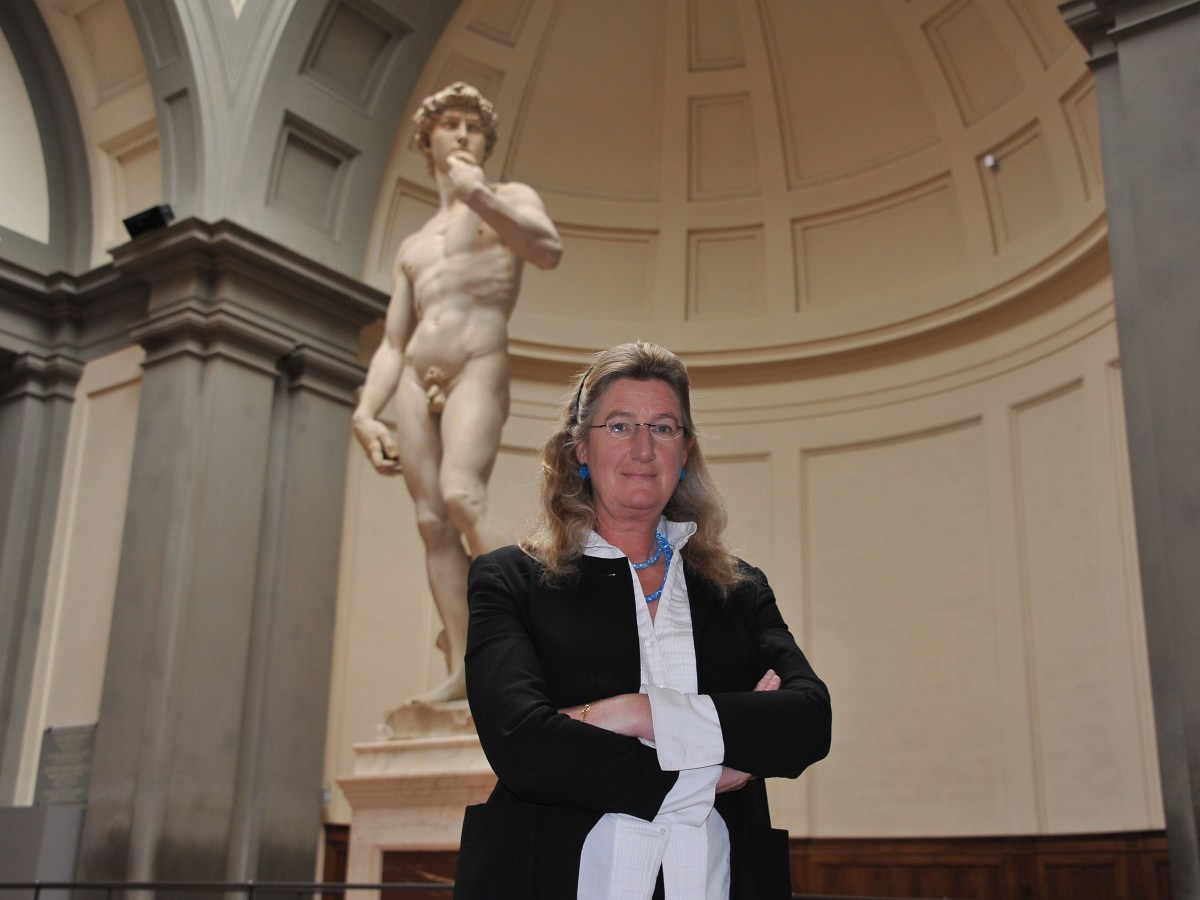 Tänan kõiki, kes osalesid 